ESCUELA NORMAL DE EDUCACION PREESCOLAR 
 
 
 UNIDAD I
FUNDAMENTOS TEÓRICOS, METODOLOGÍCOS Y ÉTICOS PARA HABILITARSE EN EL USO DE LAS TÉCNICAS DE OBSERVACIÓN Y ENTREVISTA
 
  MAESTRA: EDUARDA MAL
 SEMESTRE 1 SECCION C 
 EQUIPO 3
SANCHEZ CARDENAS PATRICIA ABIGAIL 
ROSAS LOPEZ GABRIELA XIMENA 
PEÑA FARIAS ANA PAOLA 
GONZALEZ GONZALEZ BRICIA FERNANDA 
HERRERA TOLENTINO LIZETH ELISA
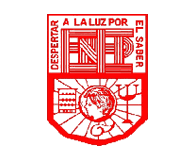 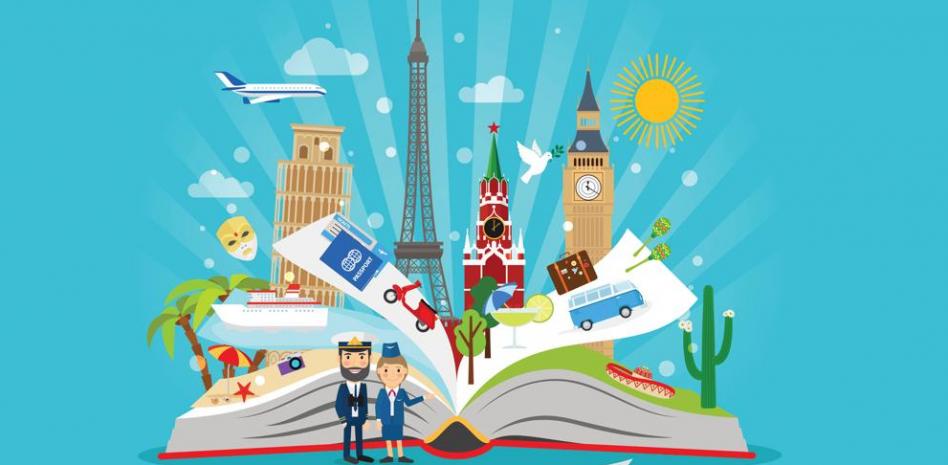 ¿Qué es una entrevista?
Una entrevista es una conversación que tiene una estructura y un
propósito. En la investigación cualitativa, la entrevista busca entender
el mundo desde la perspectiva del entrevistado, y desmenuzar los significados de sus experiencias. Steinar Kvale define que el propósito
de la entrevista en la investigación cualitativa es "obtener descripciones del mundo de vida del entrevistado respecto a la interpretación
de los significados de los fenómenos descritos".
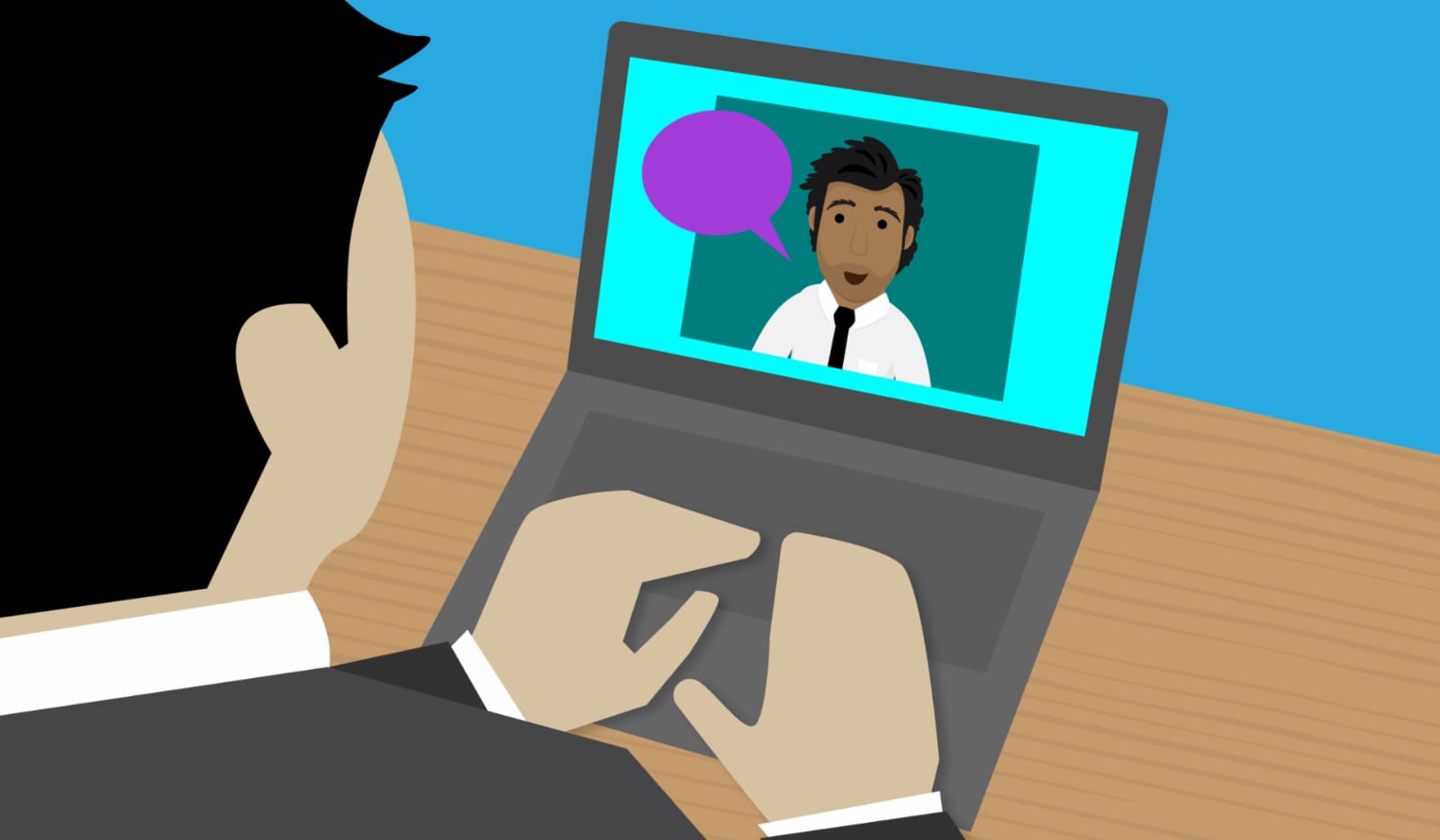 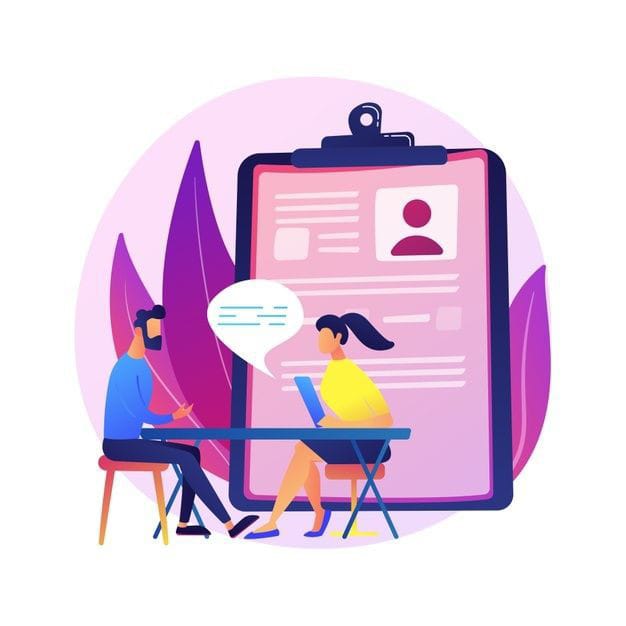 Tipos de entrevista
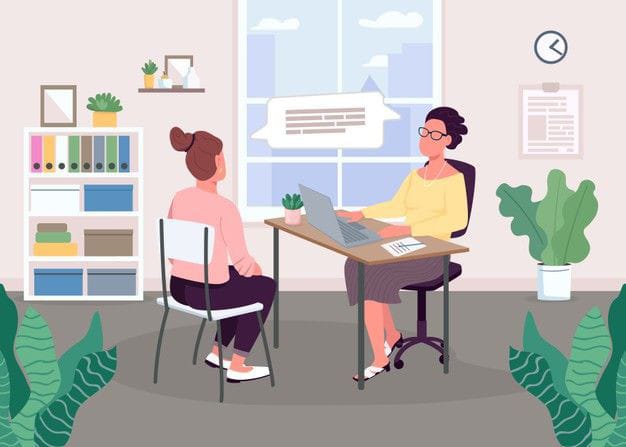 ¿Tipos de preguntas de la entrevista?
Cada pregunta debe ser relevante, tanto desde la dimensión temática como desde la dimensión dinámica. Kvale propone los siguientes criterios para evaluar la calidad de la entrevista: 
•Las contestaciones del entrevistado se presentan espontáneamente, con riqueza y especificidad de manera importante al entrevistador 
• Las preguntas son breves, y más amplias las respuestas
 • El entrevistador da seguimiento y clarifica los significados de los elementos importantes de las respuestas
• Se interpreta en gran medida durante la entrevista misma 
• El entrevistador intenta verificar sus interpretaciones de las respuestas
• La entrevista es comunicable por si misma
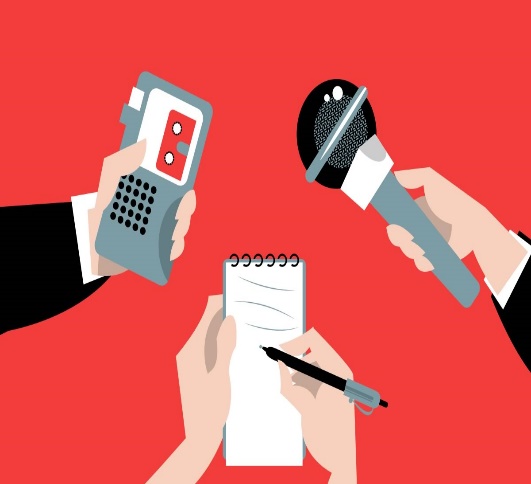 ¿Cómo elaborar un guion de entrevista?
breves y para que las respuestas puedan ser más amplias y no se vean mal si llegamos a tener una respuesta corta, y así poder tener una mejor interpretación de respuestas y poder comunicarla de una manera correcta sin dar muchas explicaciones o descripciones adicionales
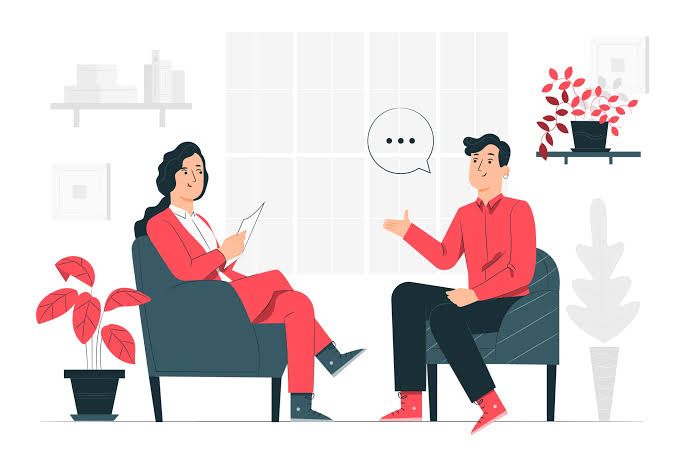